Women’s Sports: TV Telecasts Count
Scan or click to access more sports insights
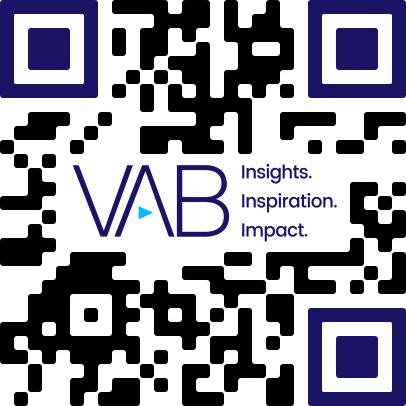 There are more live women’s sports on TV than ever before as coverage and exposure broadens due to greater demand
# of women’s live TV sporting events
based on National TV telecasts
+29%
2022 vs. 2018
1,029
733
2018	2022
Source: VAB Analysis of Nielsen NPower Ratings Analysis Program report, 2018 & 2022, Total Day, P2+, based on Telecast Count. Ad-supported national cable TV & broadcast TV, includes Spanish language networks; excludes regional sports networks, local broadcast airings and digital airings of sports through MVPD / network TV apps. Reflects live sporting events only.
Click here to download the full report, ‘In a League of their Own’ to learn more

This information is exclusively provided to VAB members and qualified marketers.